Surface transit bunching: Understanding the determinants and opportunities for real-time prediction
TAL Research Day  -  July 6th ,2021
Paula Nguyen, MSc. 		
Ayatollah Aboudina, PhD. 	
Ehab Diab, Ph.D.
Amer Shalaby, Ph.D., P.Eng
[Speaker Notes: Transportation consultant at LeighFisher]
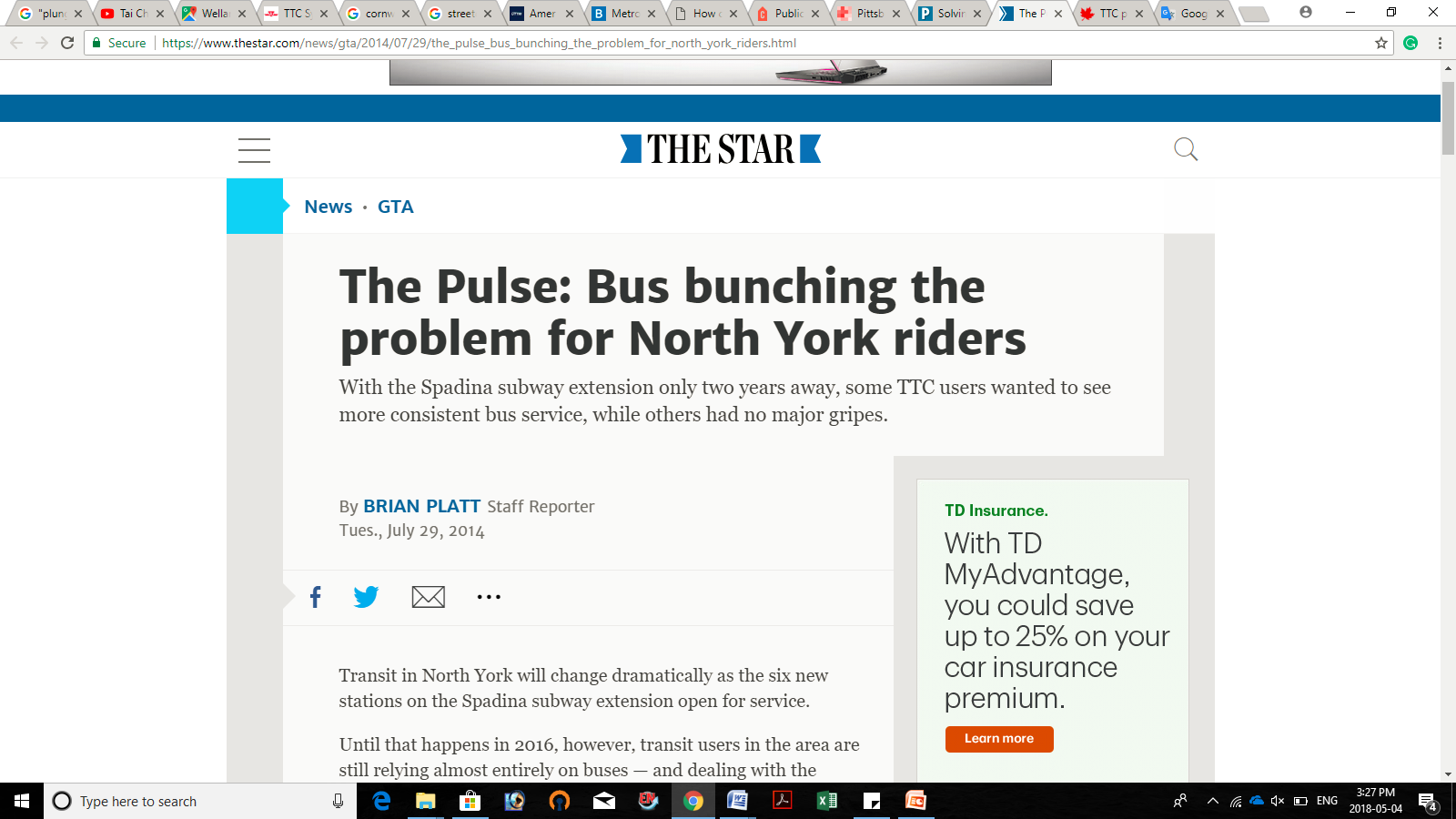 Introduction
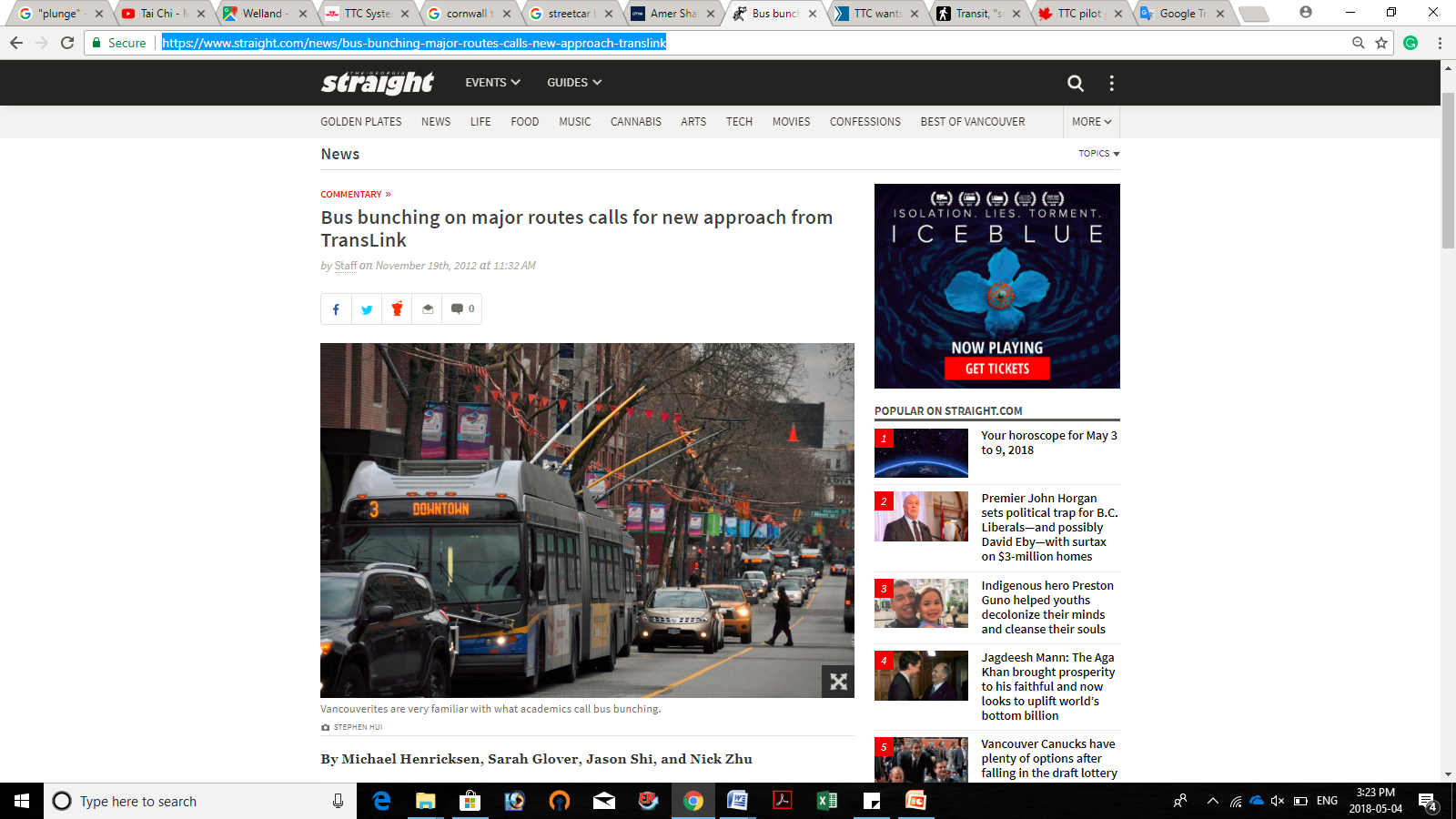 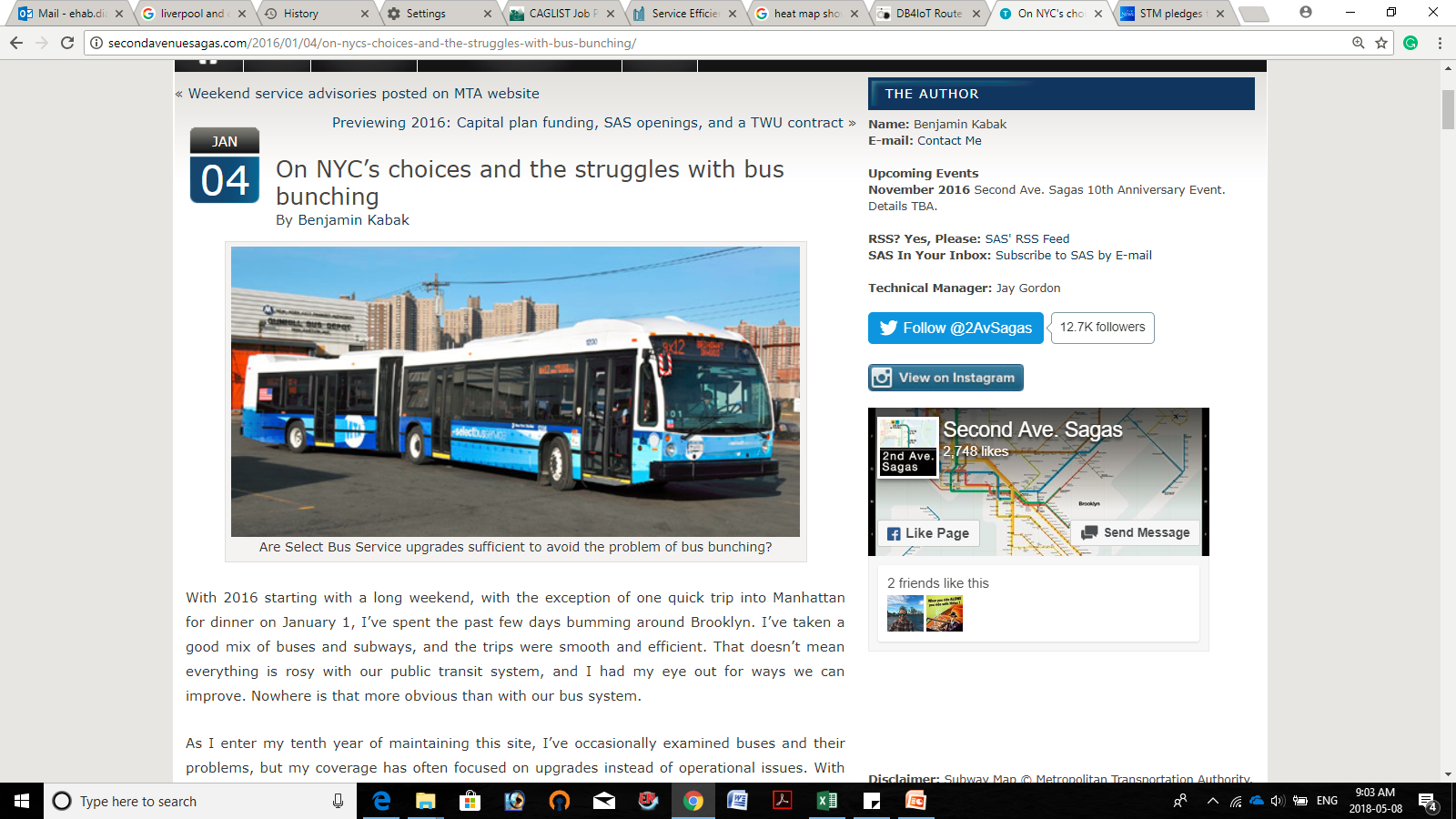 Photo sources: 
“Bus bunching on major routes calls for new approach from TransLink” by M. Henricksen at al. (www.straight.com/news/bus-bunching-major-routes-calls-new-approach-translink)
“The Pulse: Bus bunching the problem for North York riders” by B. Platt (www.thestar.com/news/gta/2014/07/29/the_pulse_bus_bunching_the_problem_for_north_york_riders.html)
“On NYC’S choices and the struggles with bus bunching” by B. Kabak (www. secondavenuesagas.com/2016/01/04/on-nycs-choices-and-the-struggles-with-bus-bunching/)
‹#›
[Speaker Notes: https://www.straight.com/news/bus-bunching-major-routes-calls-new-approach-translink]
Understanding the determinants of bunching
Nguyen, P., Diab, E., & Shalaby, A. (2019). Understanding the factors that influence the probability and time to streetcar bunching incidents. Public Transport: Planning and Operations. 11, 299–320.
‹#›
Research Objectives
To understand the factors that impact the odds of streetcar bunching 

To determine the internal and external factors that impact the time to the initial bunching incident from terminal
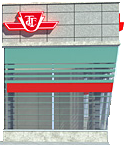 Terminal
Leading (L)
Following (F)
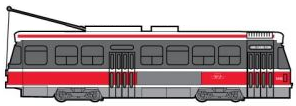 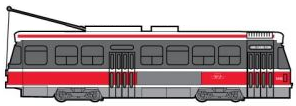 Headway
Time to bunching
‹#›
Photo sources:  
“TTC Operating Statistics” by TTC (https://www.ttc.ca/Coupler/Short_Turns/Operating%20Statistics/index.jsp)
Data Processing
Data from the TTC’s AVL system for 8 streetcar routes from Jan. 24 to  30, 2016
Bunching incidents were isolated at segment level when actual headway was less than half of scheduled headway
Considered bunching if      
headway < ½ of scheduled headway
Segment 2
Segment 1
Direction of travel
Leading Vehicle
Following Vehicle
‹#›
Methodology
For each observation, data from the previous scheduled trip (L) and from the one prior (L+1) are used to better understand the bunching phenomenon.
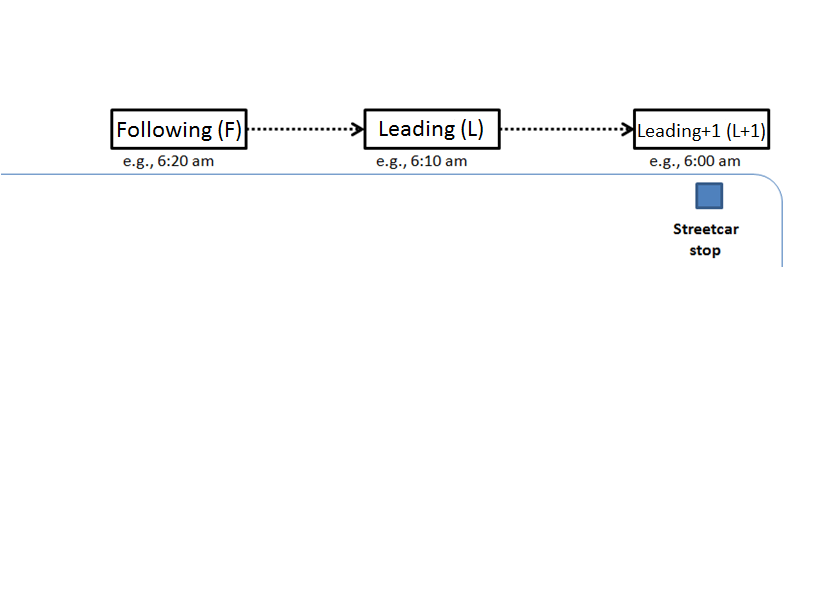 ‹#›
Methodology
Descriptive statistics and visualizations 
Two statistical models
Binary Logit Model and Accelerated Failure Time (AFT) Model
Three types of variables: control, internal, external
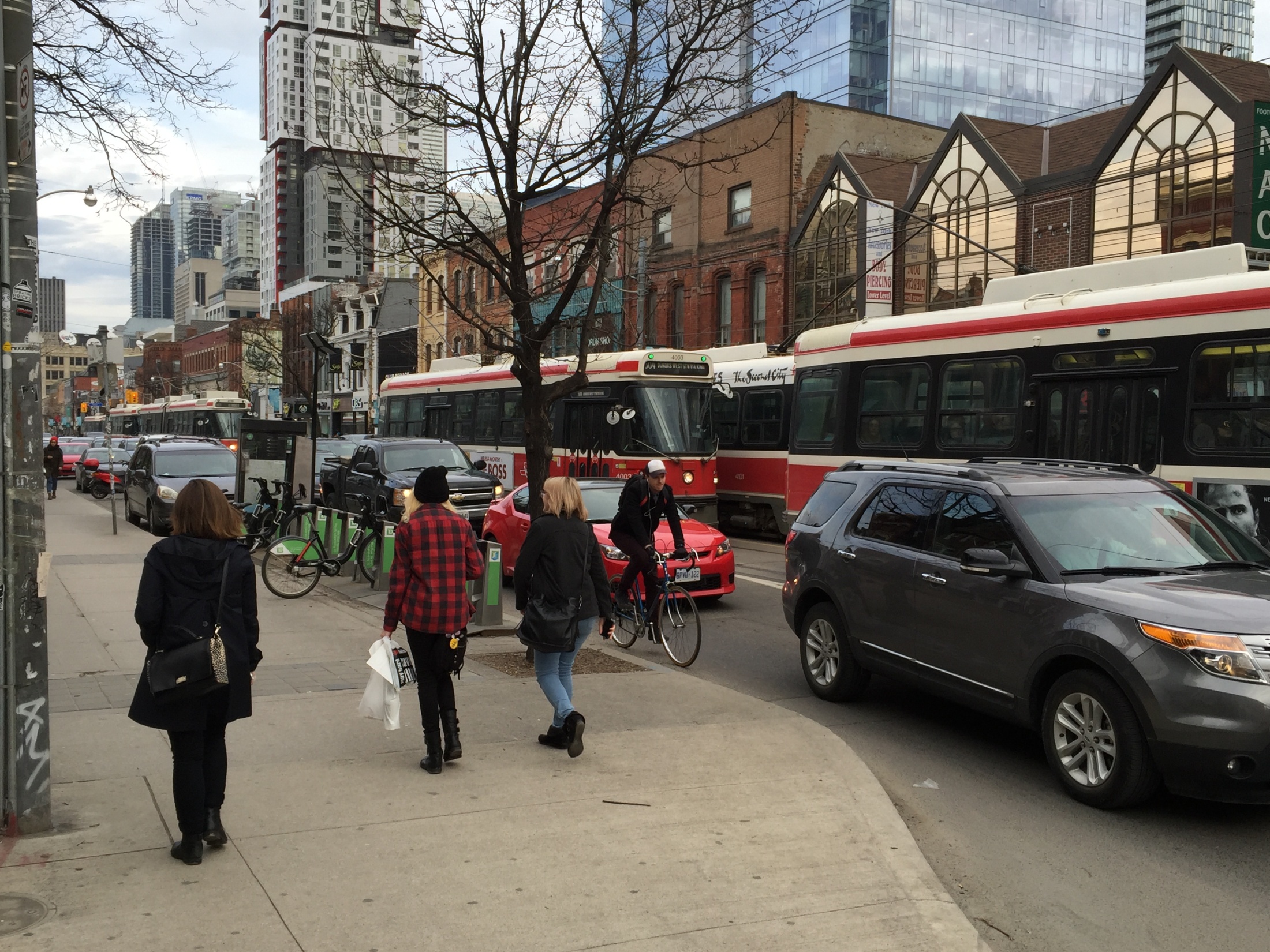 ‹#›
Photo source:
Ehab Diab (Toronto Queen ST West 2016)
Results
Binary Logit Model
‹#›
Results
Accelerated Failure Time (AFT) Model
‹#›
Key Findings
Longer scheduled headways decrease odds to bunching and delay onset of bunching 
Regardless of headway adherence of leading vehicle:
When the following vehicle has an actual headway that is shorter than the scheduled headway, the odds of bunching is increased 
Odds of bunching are higher in the midday, PM peak, and evening periods 
Short turning is found to be effective in reducing bunching odds
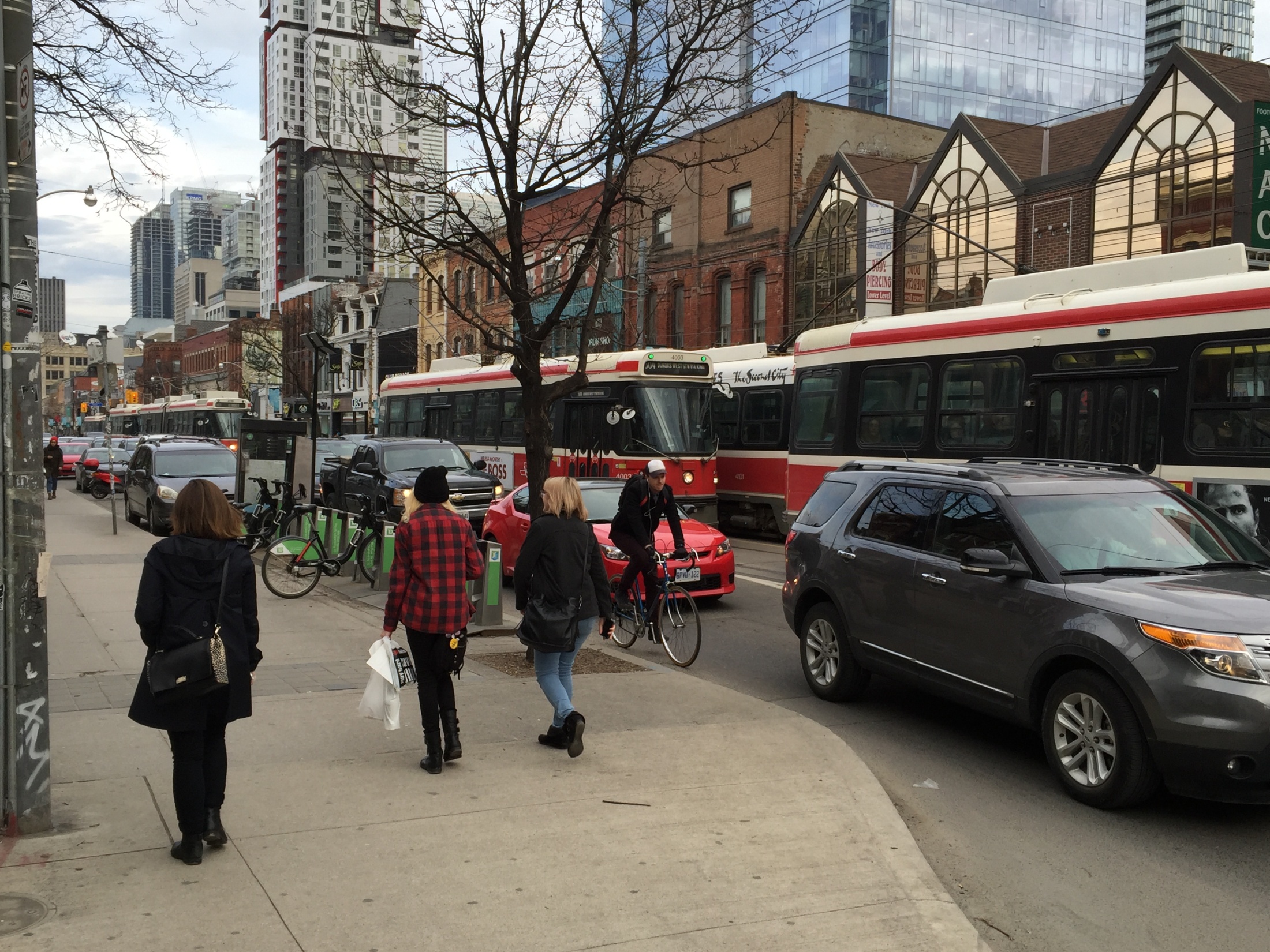 ‹#›
Photo source:
Ehab Diab (Toronto Queen ST West 2016)
Key Findings
Different combinations of vehicle types and of stop placements are found to accelerate the time to bunching and increase odds of bunching
The implementation of TSP delays the onset of bunching
Number of pedestrian crossings and signalized approaches have been found to accelerate the time to bunching
Heavy traffic volume delays the onset of bunching (dedicated right of ways will accelerate time to bunching)
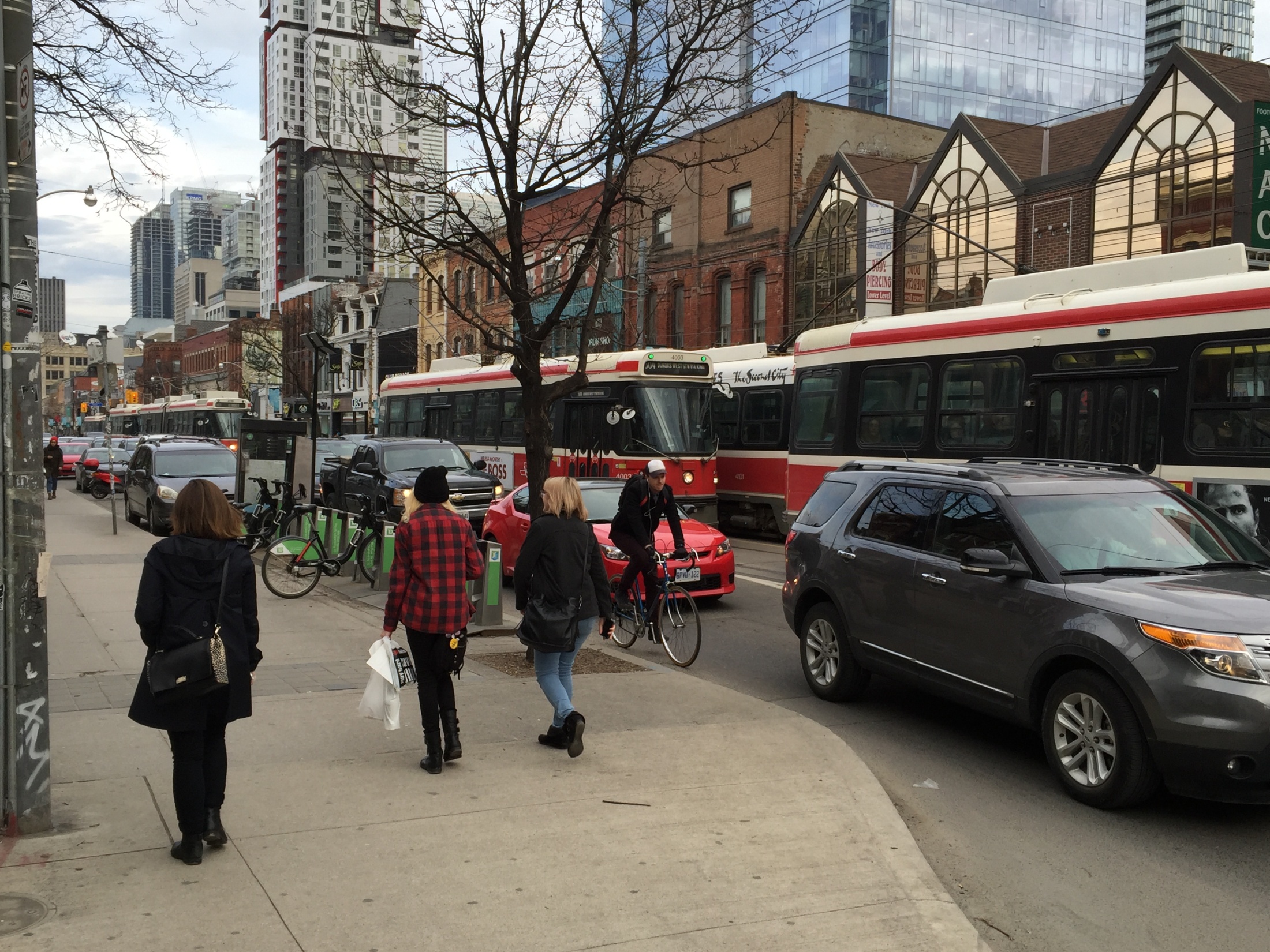 ‹#›
Photo source:
Ehab Diab (Toronto Queen ST West 2016)
Real-time prediction of bunching
Aboudina, A., Diab, E. & Shalaby, A. (2021). Predictive analytics of streetcar bunching occurrence time for real-time applications. Transportation Research Record: Journal of the Transportation Research Board.
‹#›
Objectives and Methods
Developing a real-time model to predict the time from the instant the streetcar leaves its route terminal, or any early stop along the route, to the instant it first catches up with the leading vehicle 

Methodology
AVL data for Route 506 Carlton for March and April, 2017
Using Kalman Filtering (KF) model
The observed travel times for the same trip in previous days of the same type, and the observed travel times of leading trips on the route during the same day
‹#›
Key Findings
The model provides good prediction quality given that it relies only on the real-time AVL data
Prediction accuracy improves as the transit vehicle travels away from the terminal. 
Increasing 𝑁_𝐷𝑎𝑦𝑠 beyond 6 days and/or increasing 𝑁_𝑇𝑟𝑖𝑝𝑠 beyond 7 or 10 trips might increase the prediction error.
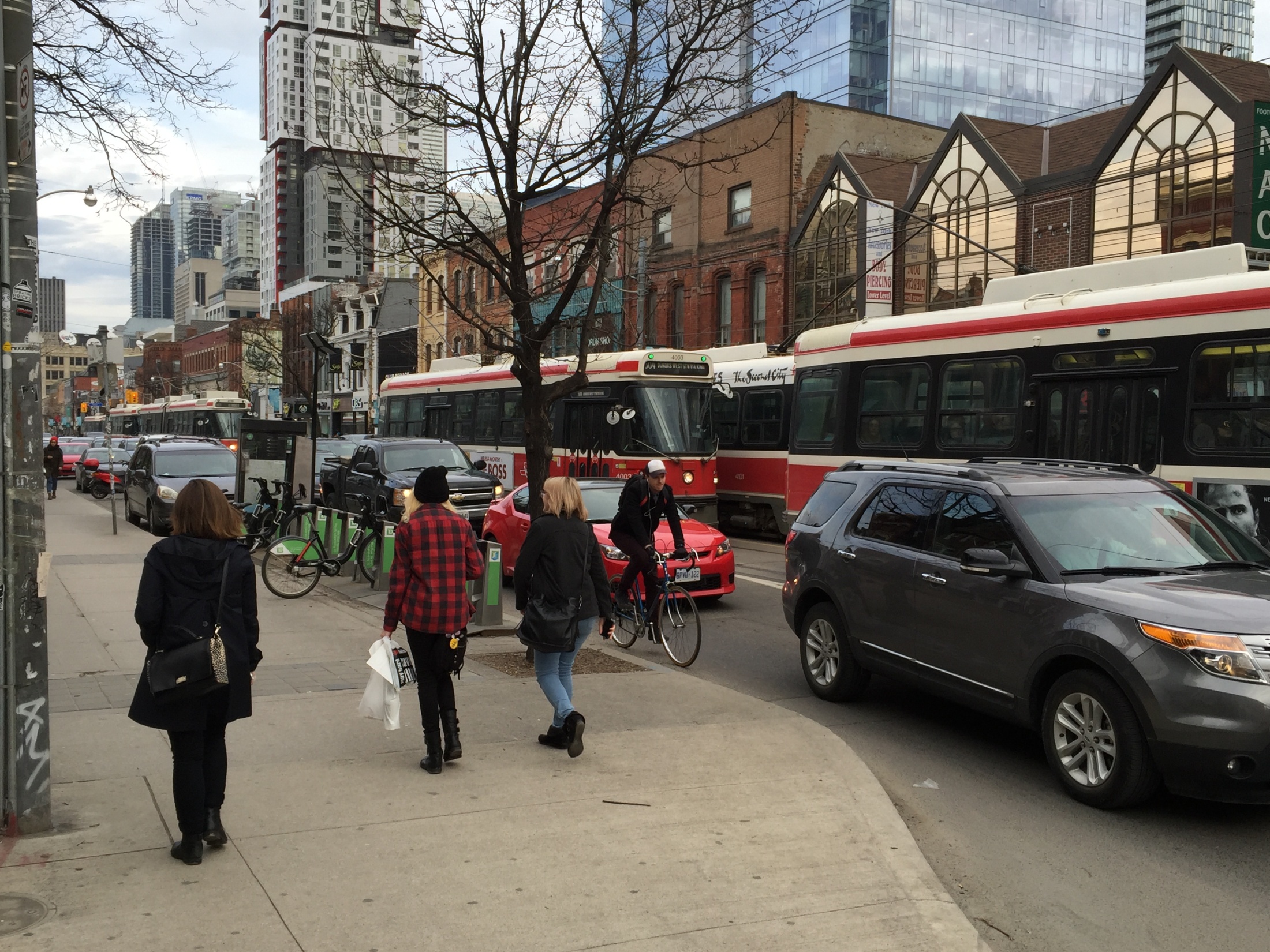 ‹#›
Aboudina, Diab & Shalaby (2021)
Photo source:
Ehab Diab (Toronto Queen ST West 2016)
[Speaker Notes: The model provides good predication quality given that it relies only on the real-time GPS feed of streetcars, which makes it practical for use in real-time prediction applications.
The model prediction accuracy improves as the transit vehicle travels away from the terminal. 
Increasing 𝑁_𝐷𝑎𝑦𝑠 beyond 6 days and/or increasing 𝑁_𝑇𝑟𝑖𝑝𝑠 beyond 7 or 10 trips might increase the prediction error.

Predicting the time to bunching in real-time allows transit agencies to take preventive actions to avoid or minimize the effects of bunching]
Acknowledgements
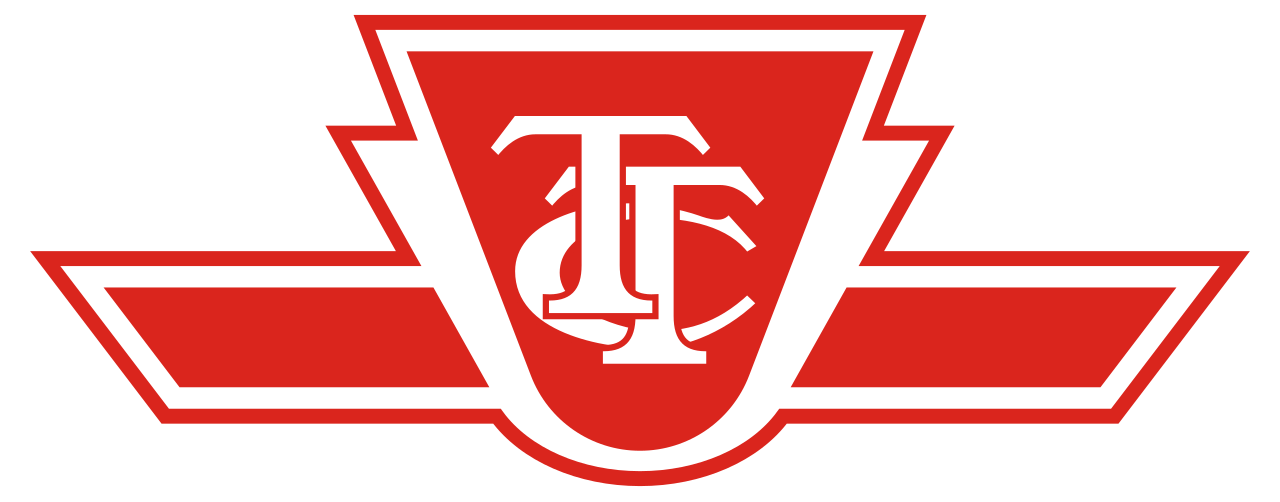 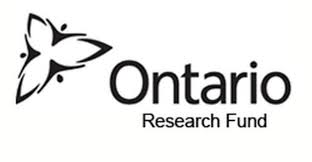 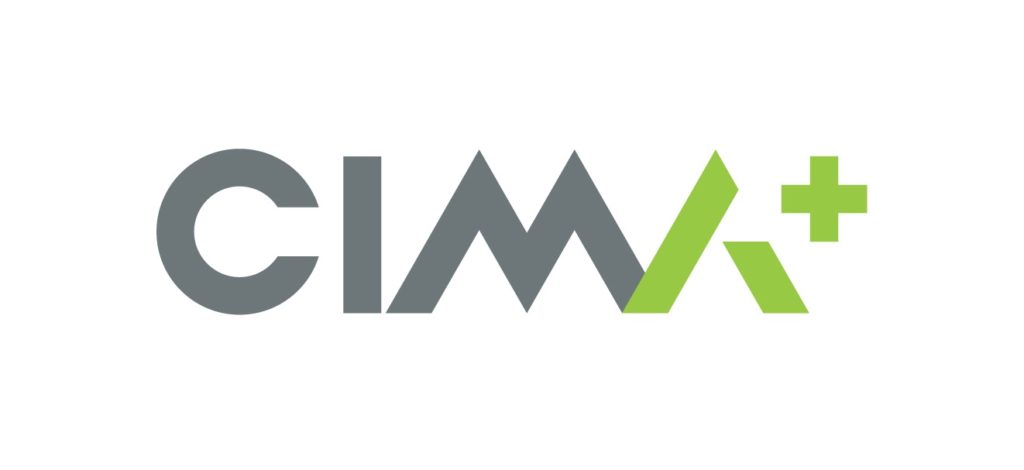 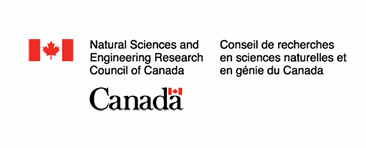 [Speaker Notes: Acknowledgements The authors gratefully acknowledge Kenny Ling and Francis Li from the TTC for
providing the data used in this paper. This research was funded by the Ontario Research Fund (ORF). The
ideas and findings presented in this paper represent the authors’ views in an academic exercise.

This research was funded by the Natural Sciences and Engineering Research Council of Canada (NSERC, ENGAGE program).]
Thank you!
‹#›